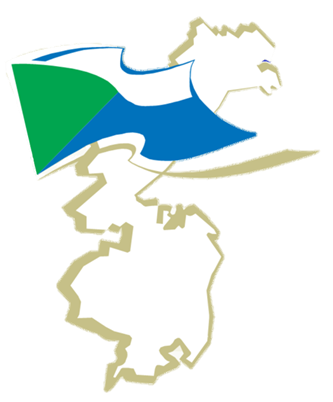 Съезд Ассоциации «Совет Муниципальных Образований  Хабаровского края»
Титков Петр Федорович
Председатель Совета муниципальных образований Хабаровского края
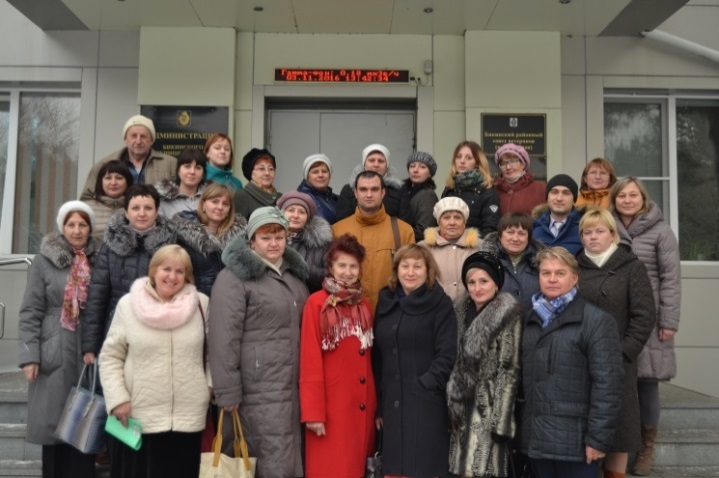 Выездные семинары: 

г. Вяземский – 96 участников, 
г. Бикин – 35 участников,
Ванинский МР – 50 участников, 
Советско-Гаванский МР – 70 участников, 
Солнечный МР – 80 участников, 
г. Комсомольск- на-Амуре – 134 участников,
Комсомольский- на-Амуре МР – 46 участников,
Нанайский МР – 70 участников.
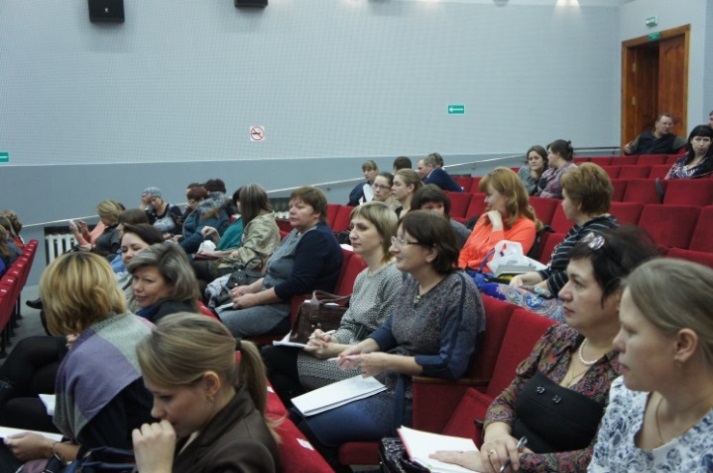 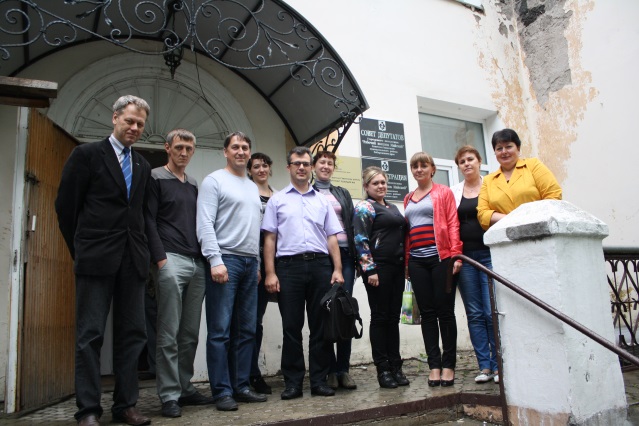 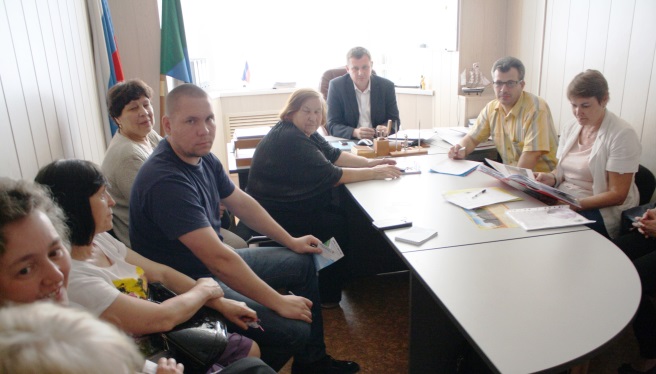 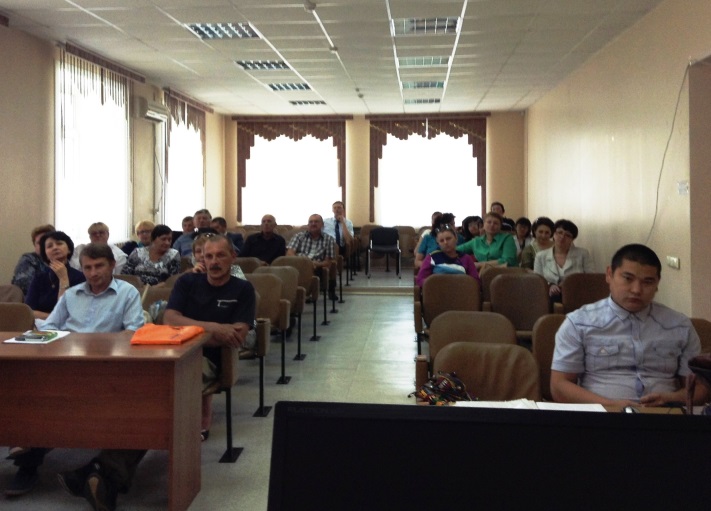 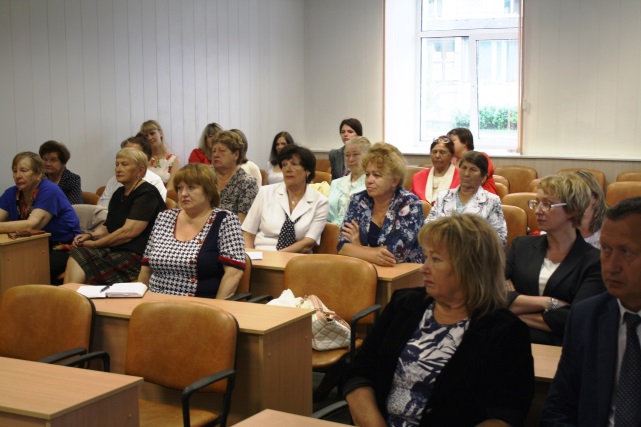 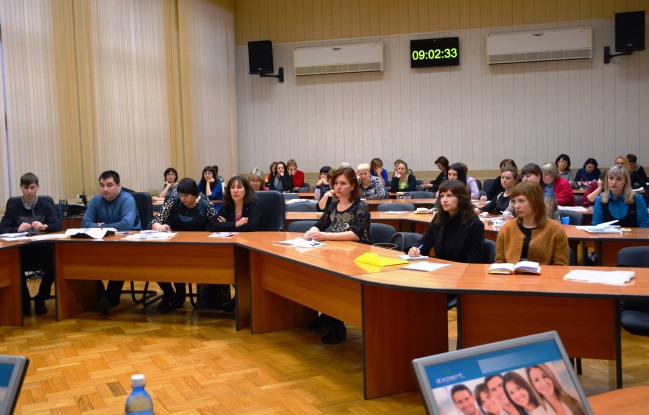 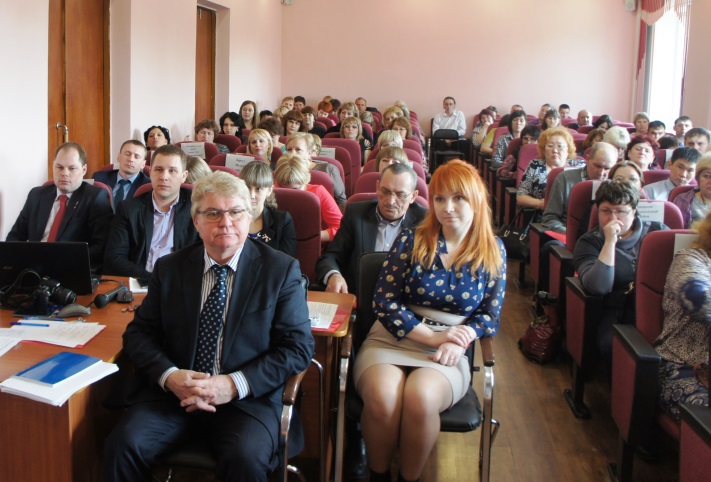 2
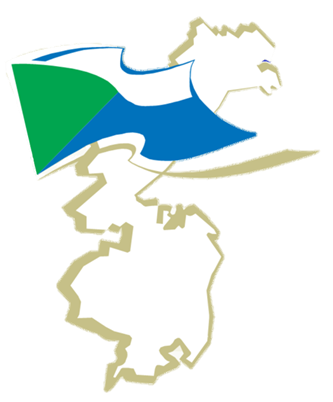 Обучение кадров
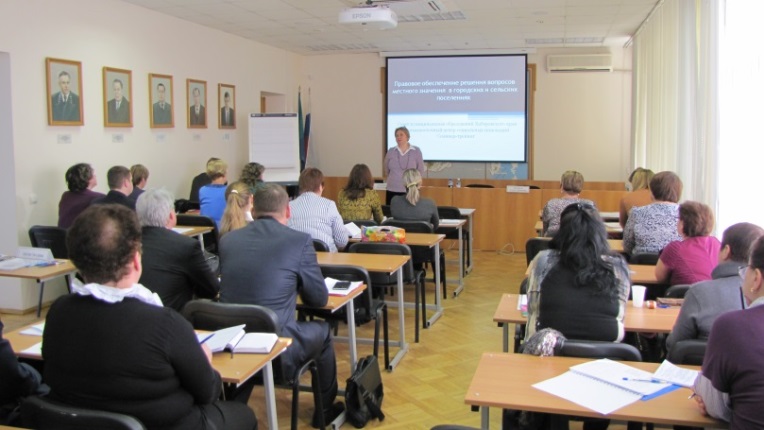 В 12 семинарах Совета 
в 2015-2016 гг. обучение прошли 
810 специалистов
На их организацию и проведение 
за два года израсходовано 
632 472,80 рублей.
Средняя стоимость обучения 
одного специалиста 
781 рубль на человека.
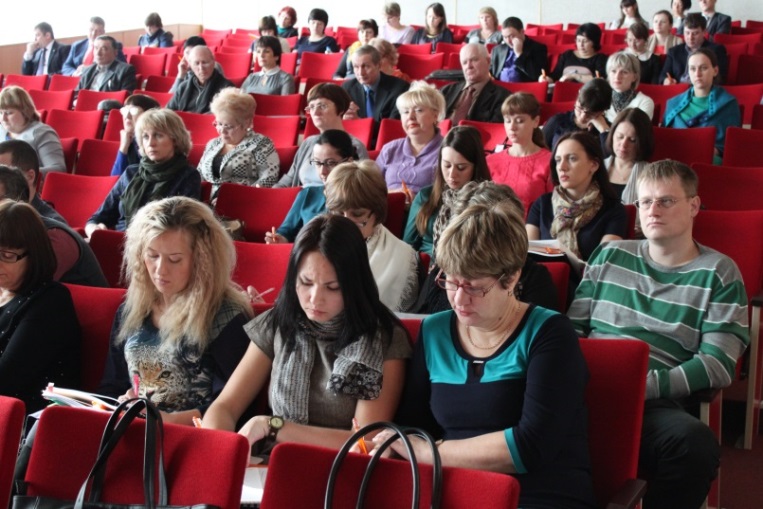 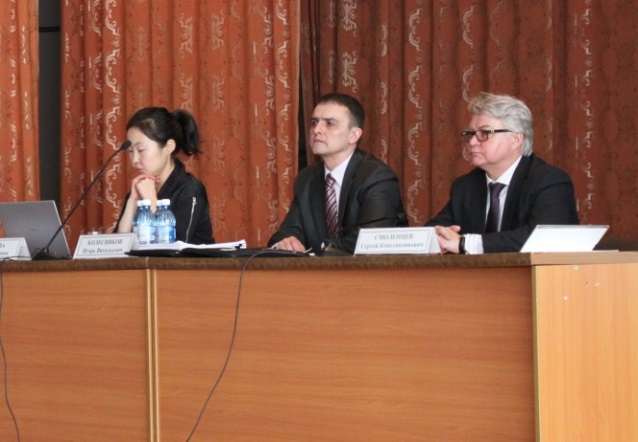 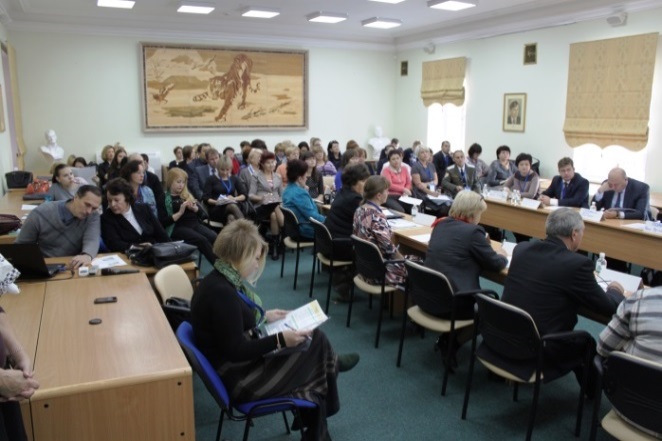 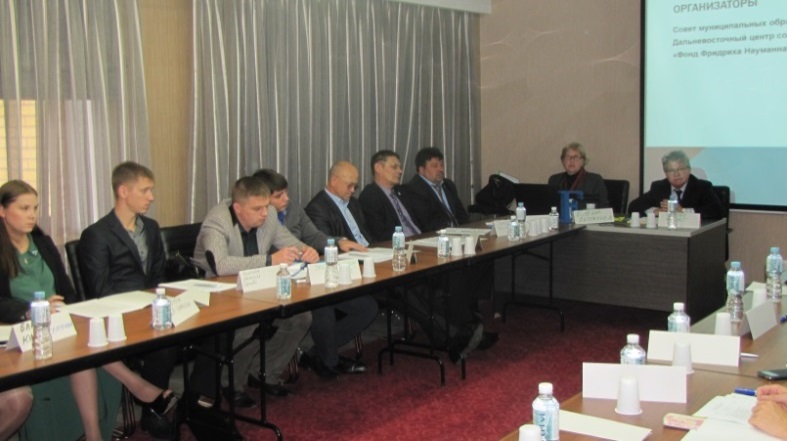 3
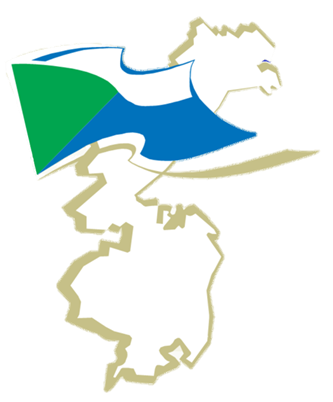 Издания Совета:
33 методических пособия
29 новостных листков
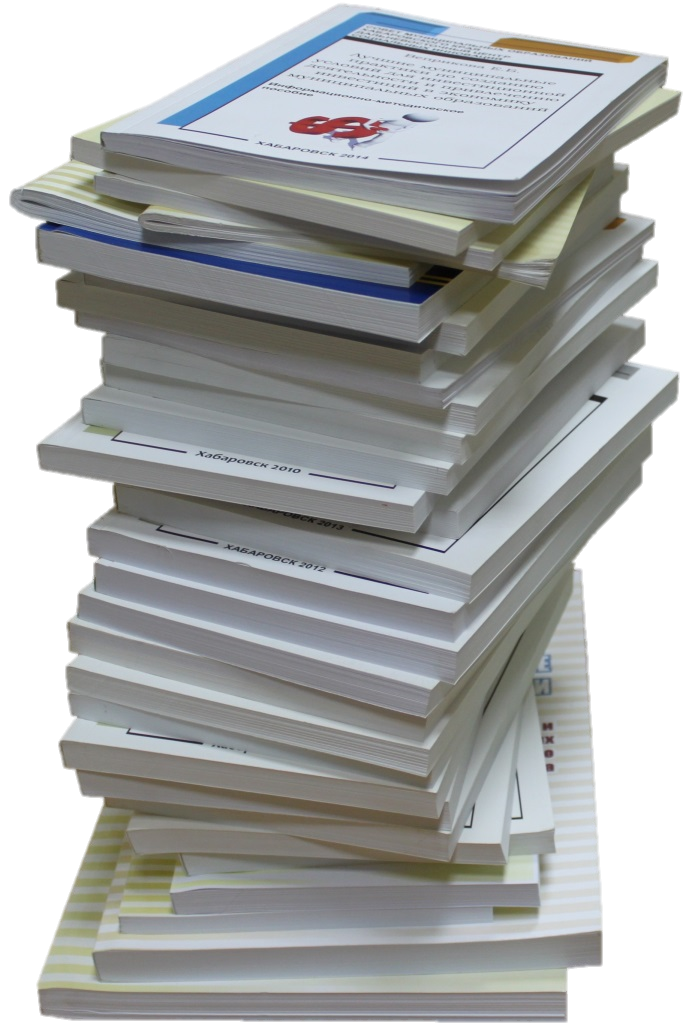 6 методических пособий
6 новостных листков№№ 24 - 29
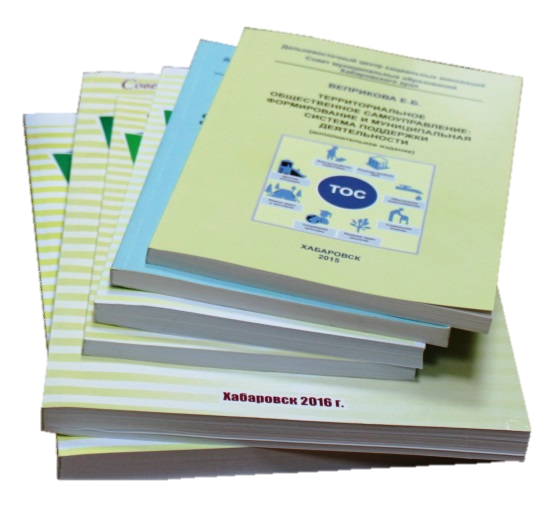 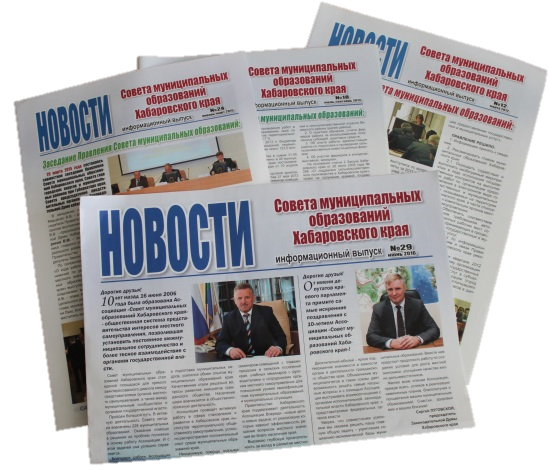 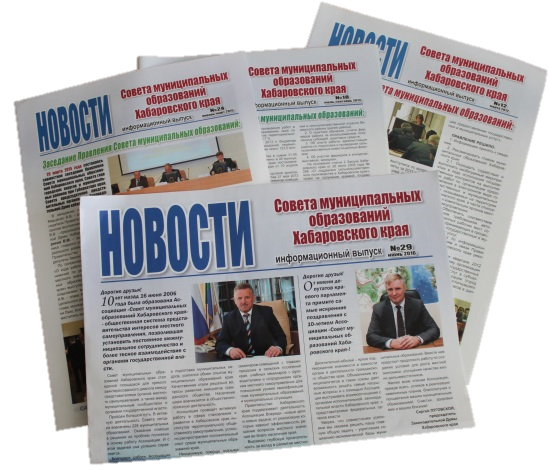 2009 – 2016 гг.
2015 – 2016 гг.
4
Изданы в  2015 - 2016 годах
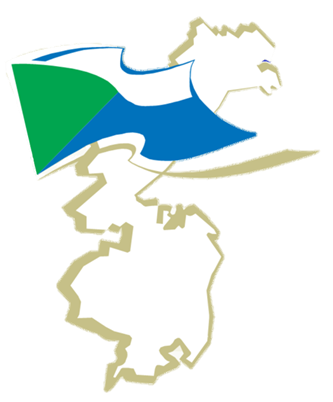 6 методических пособийобщий тираж 2 220экземпляров.
Средняя стоимостьодного экземпляра226 рублей.
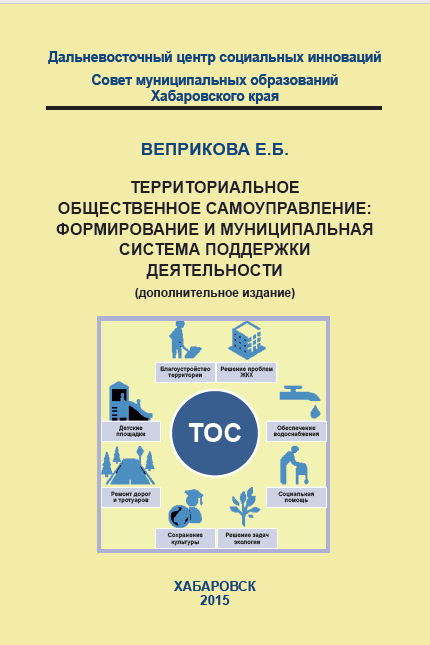 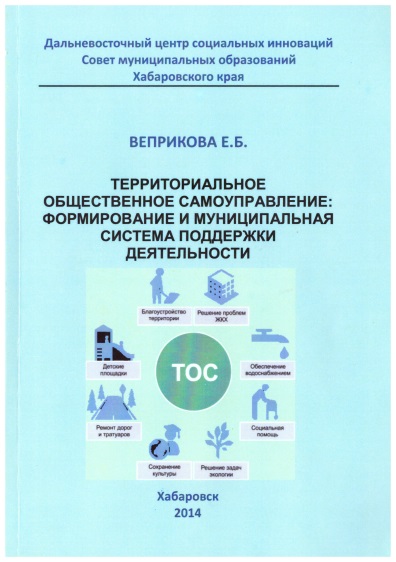 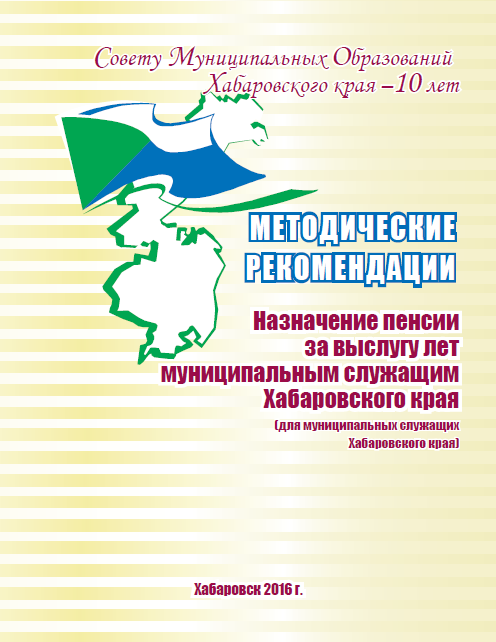 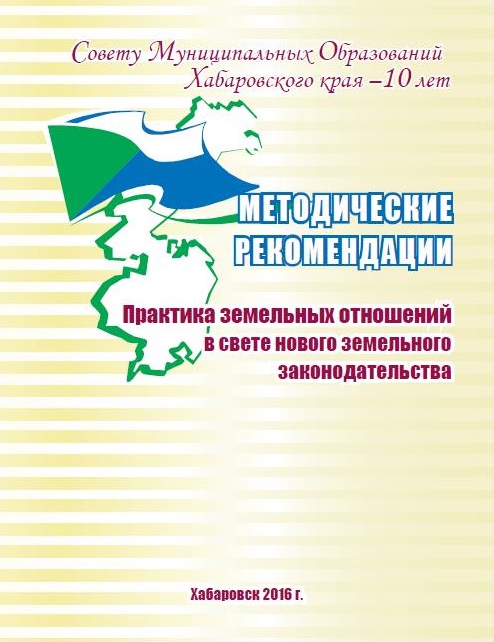 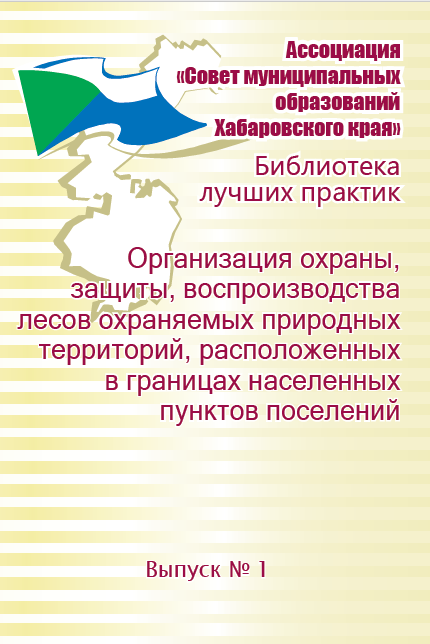 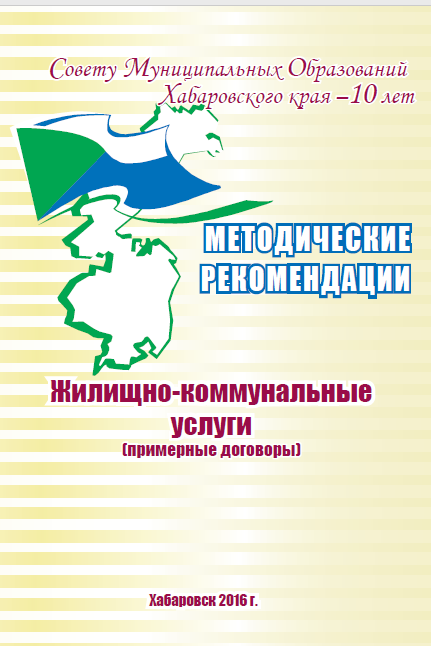 5
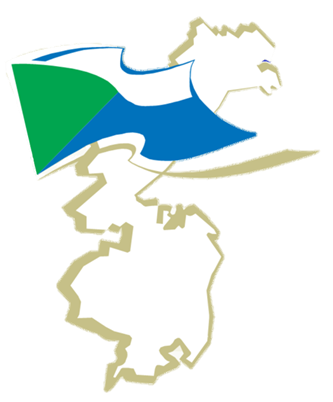 Межрегиональные мероприятия
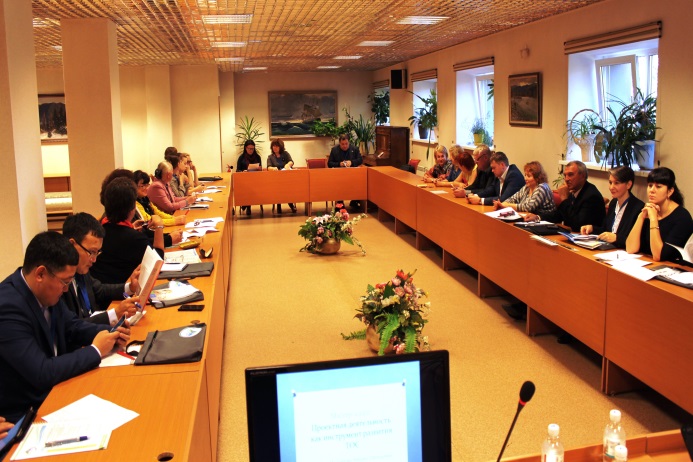 Славянка – август 2015 Хабаровск – декабрь 2015
Биробиджан – апрель 2016
Благовещенск – май 2016
Якутск – июнь 2016
Славянка – сентябрь 2016 
Артем – сентябрь 2016
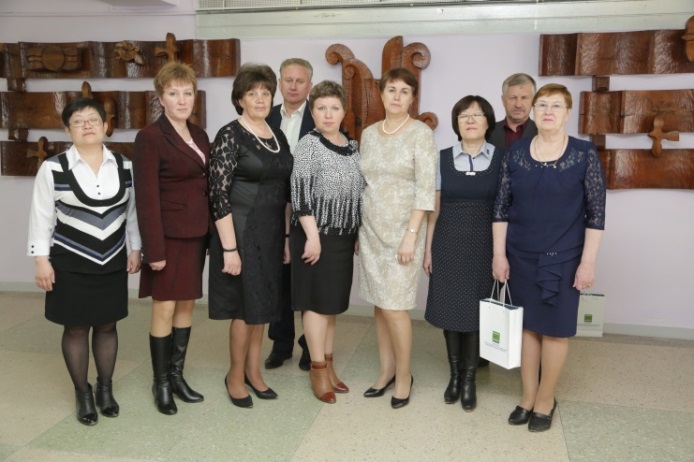 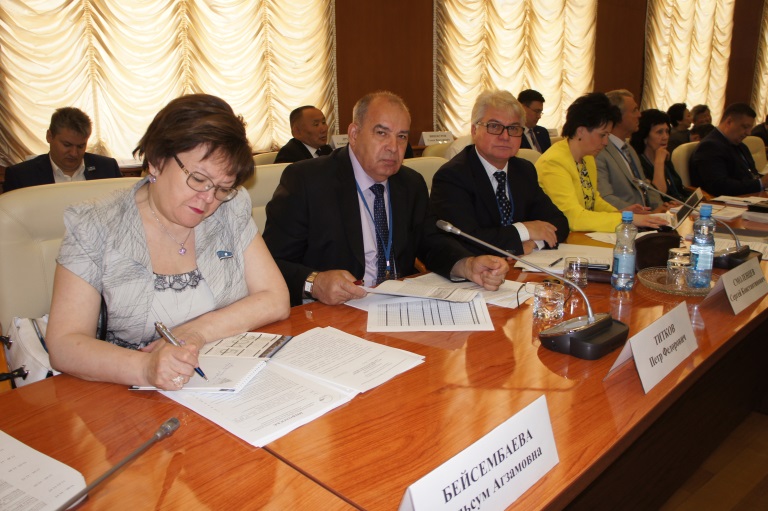 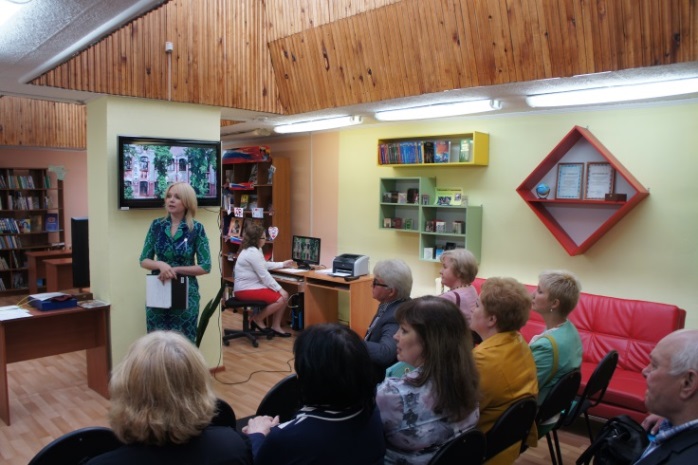 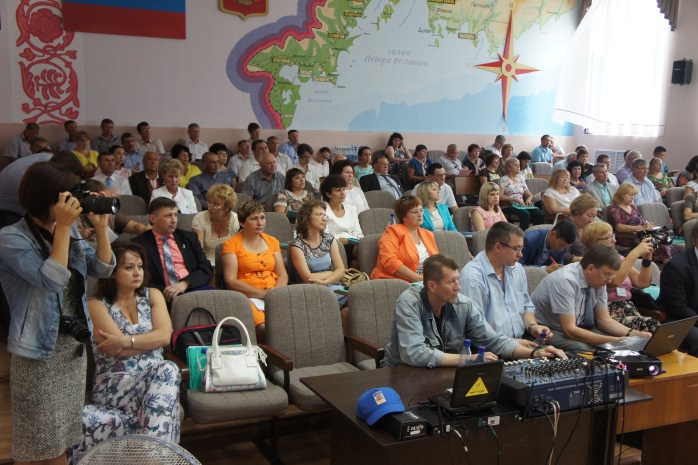 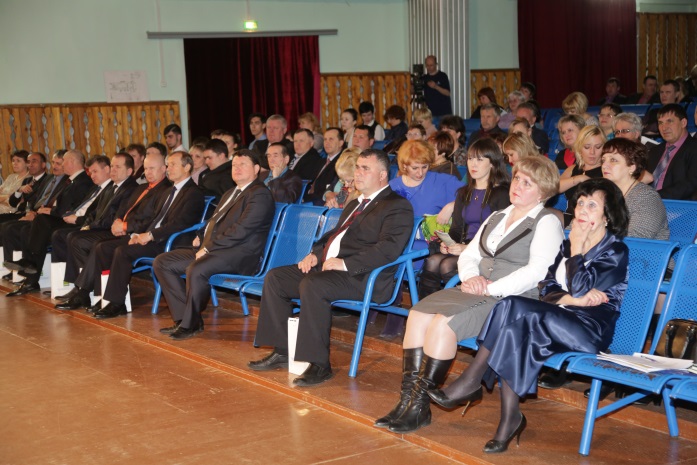 6
До июля 2016 года       cmo.khabkrai.ru
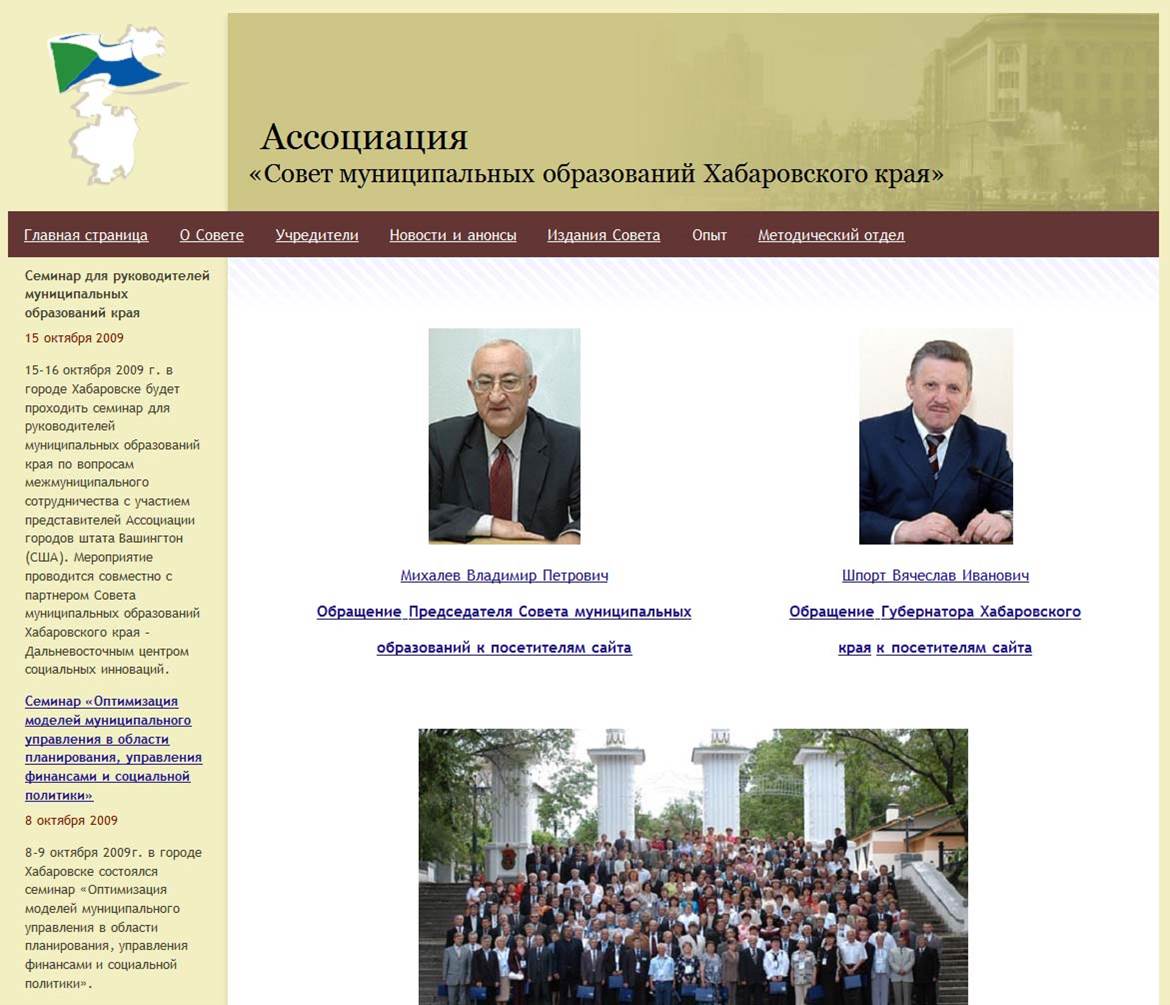 7
После июля 2016: cmokhv.ru,  cmo.khabkrai.ru
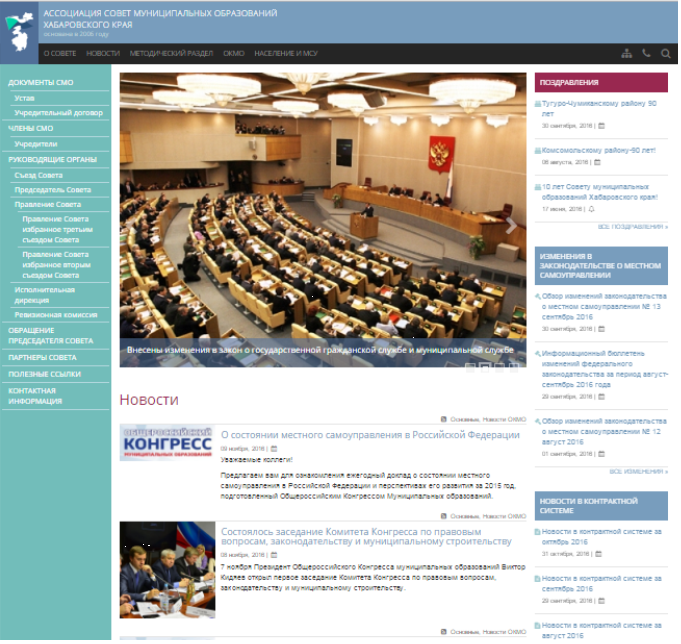 8
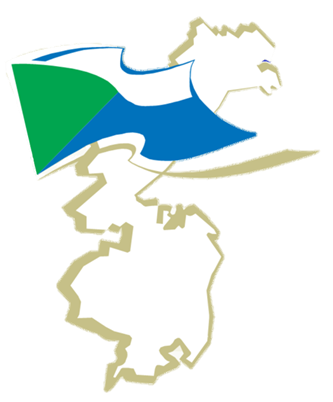 Конкурсы совета:
2009 - 2013 – «Лучшая общественная инициатива»;
2014 – «Лучший глава, специалист городского, сельского поселения в области местного самоуправления Хабаровского края»;
2015 – «Лучшая организация работы муниципальных образований по созданию территориального общественного самоуправления»;
2016 – «Лучшая организация работы муниципальных образований по развитию территориального общественного самоуправления».
9
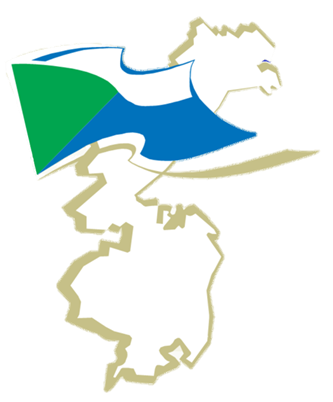 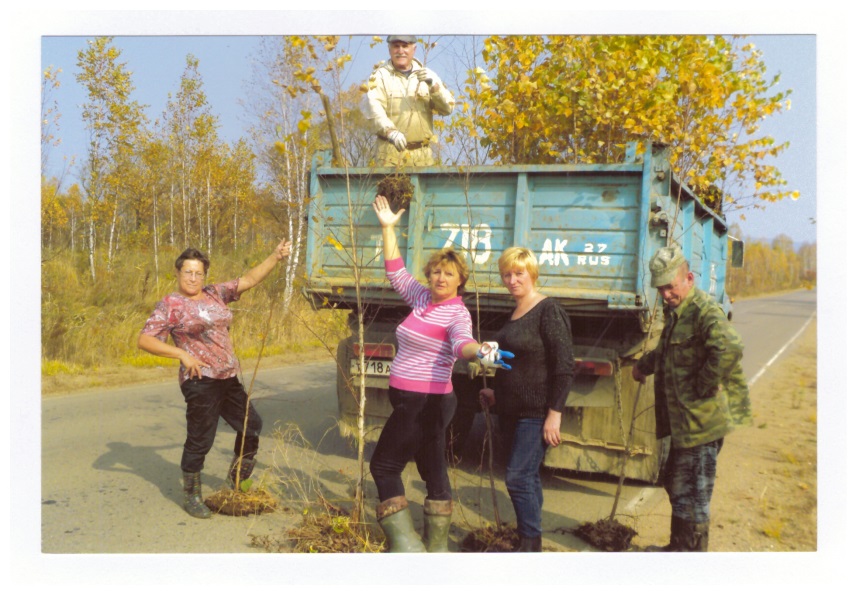 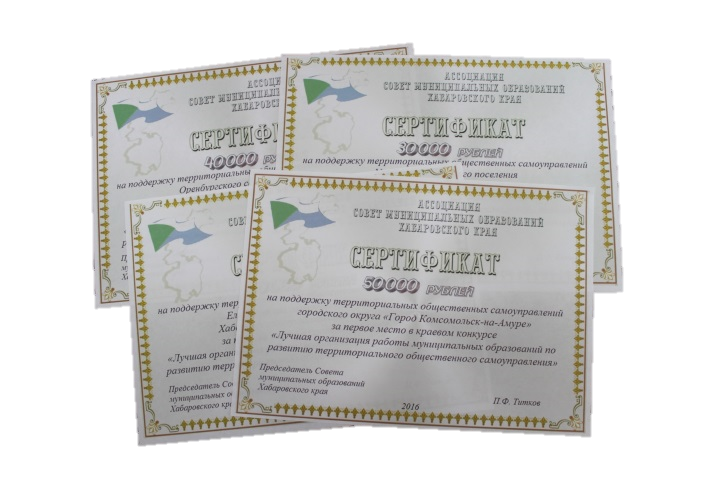 Территориальное общественное самоуправление
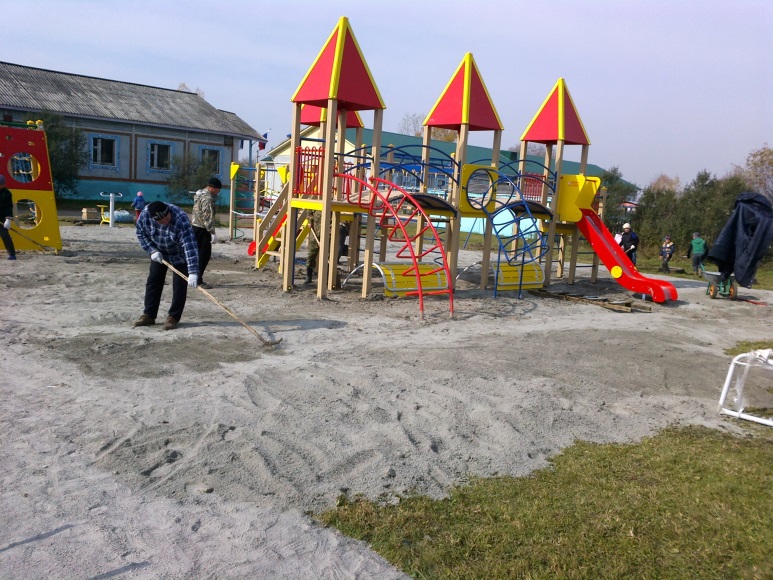 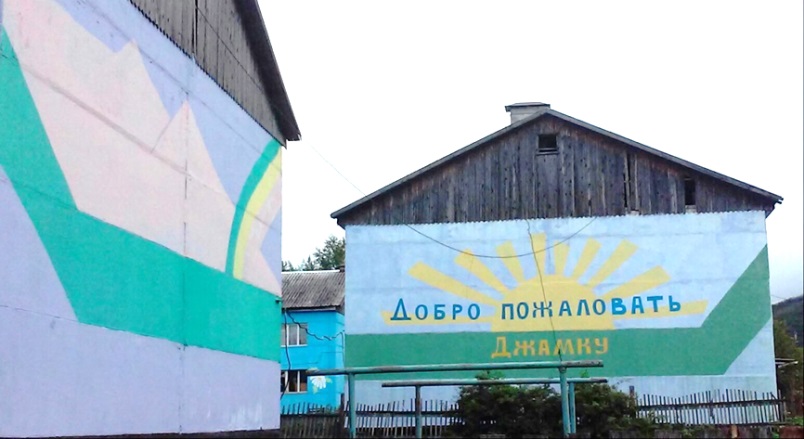 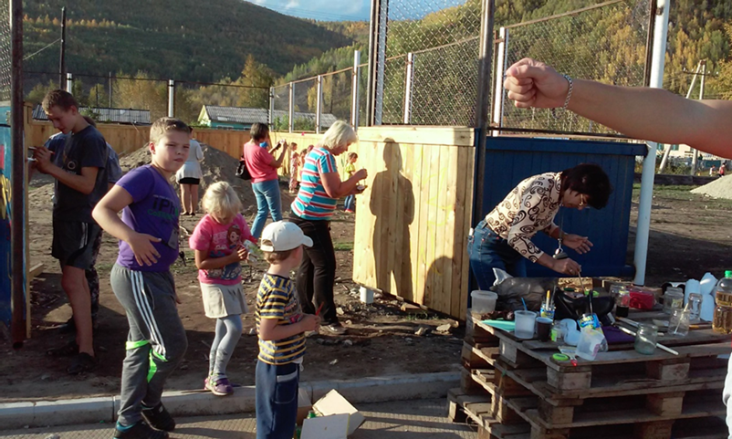 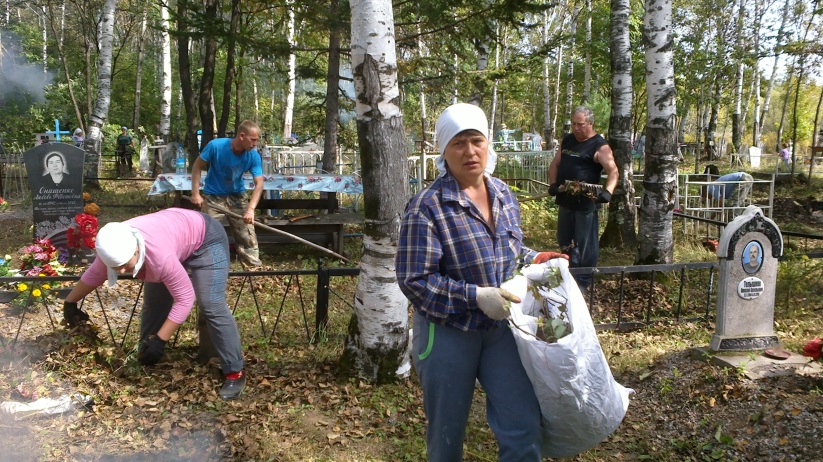 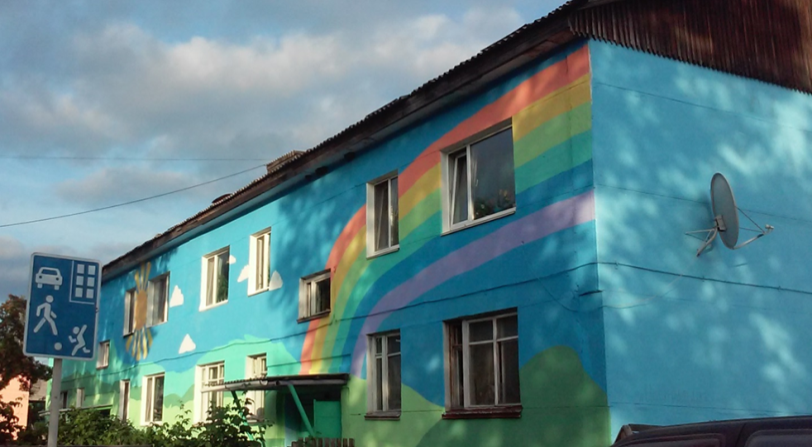 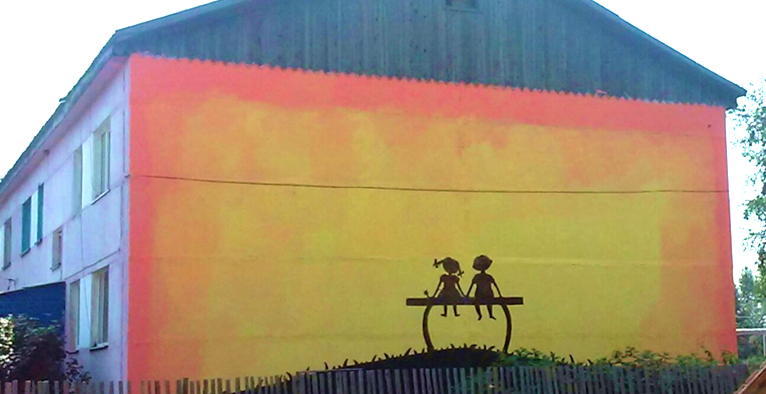 10
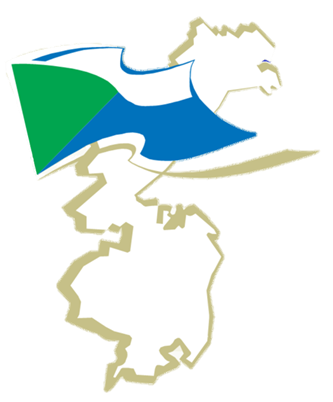 Доля собственных источников в расходахместных бюджетов на 2016 год, %
11
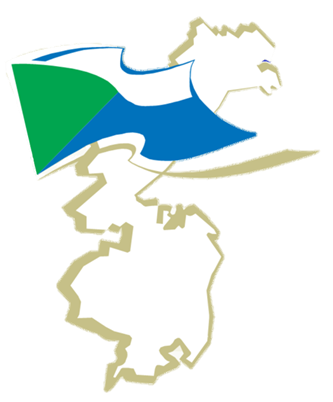 Доля собственных источников в расходах местных бюджетов
12
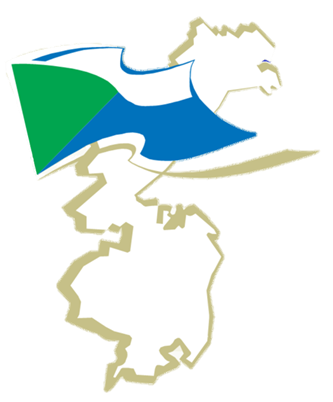 Действующие комитеты
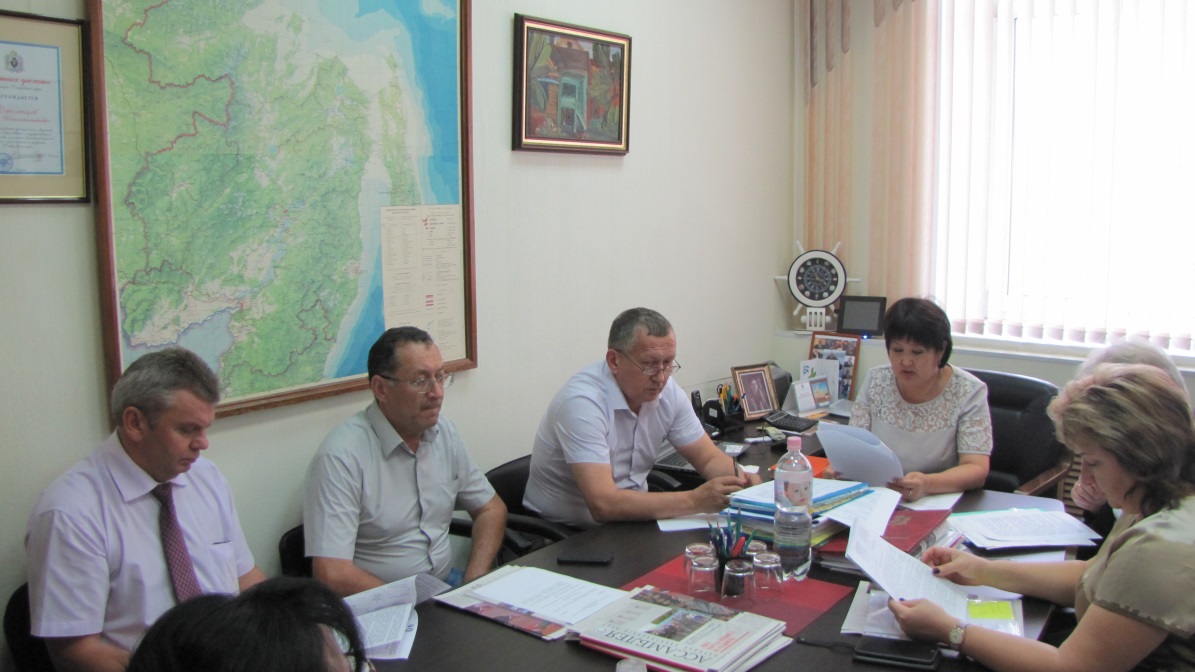 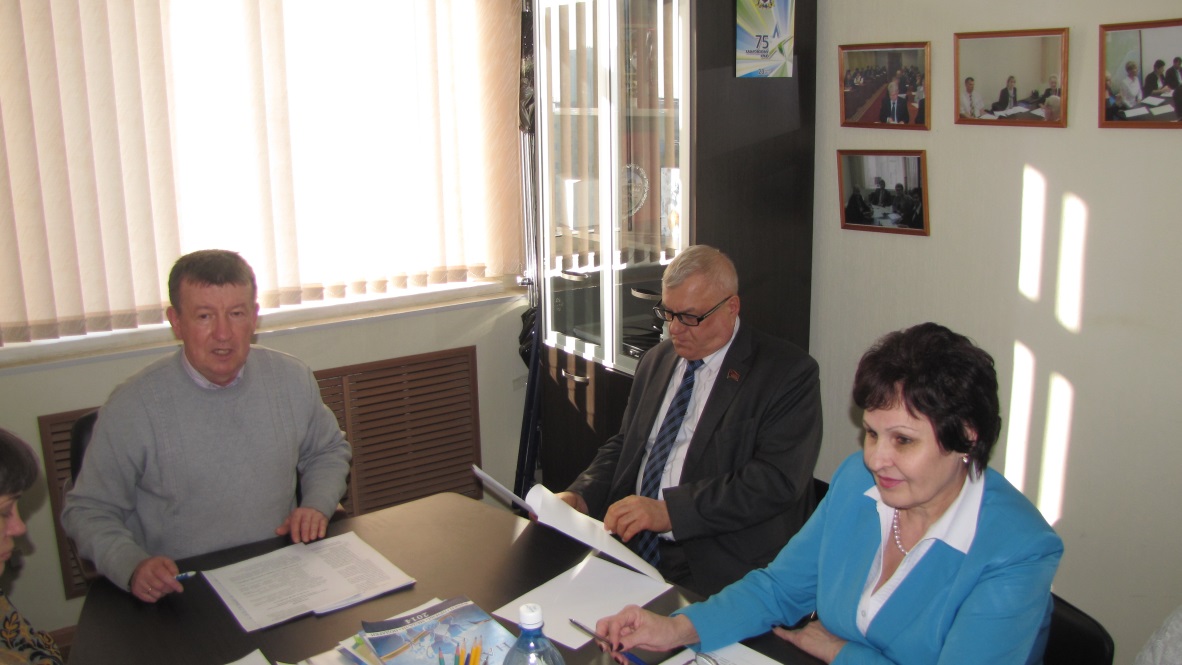 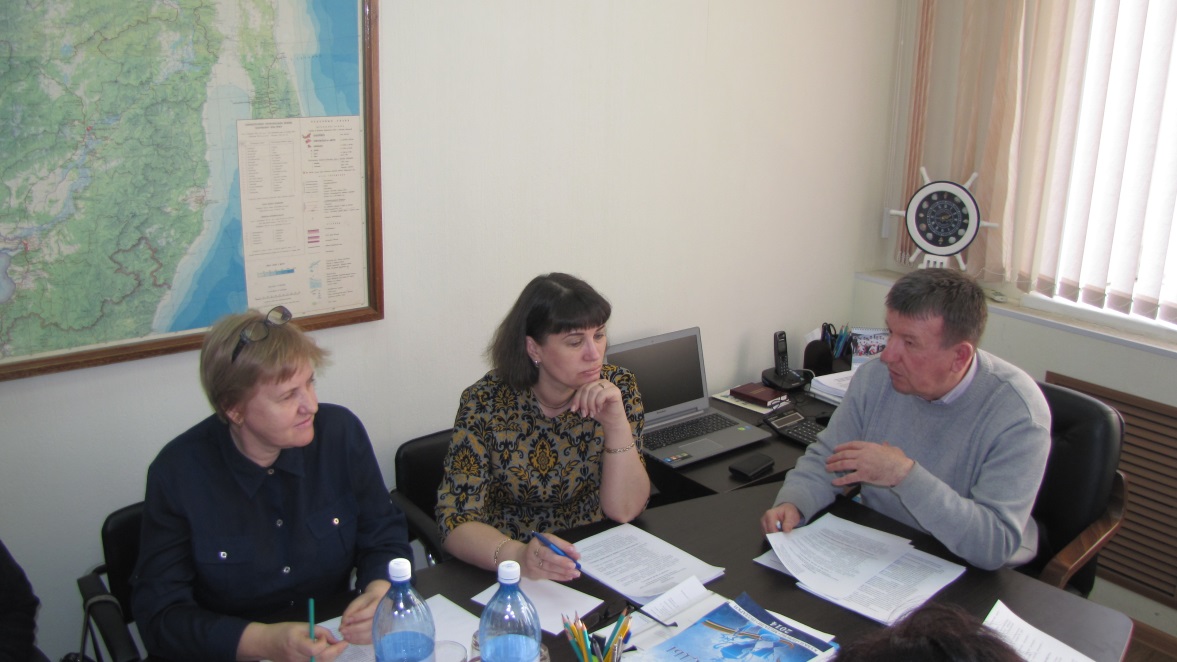 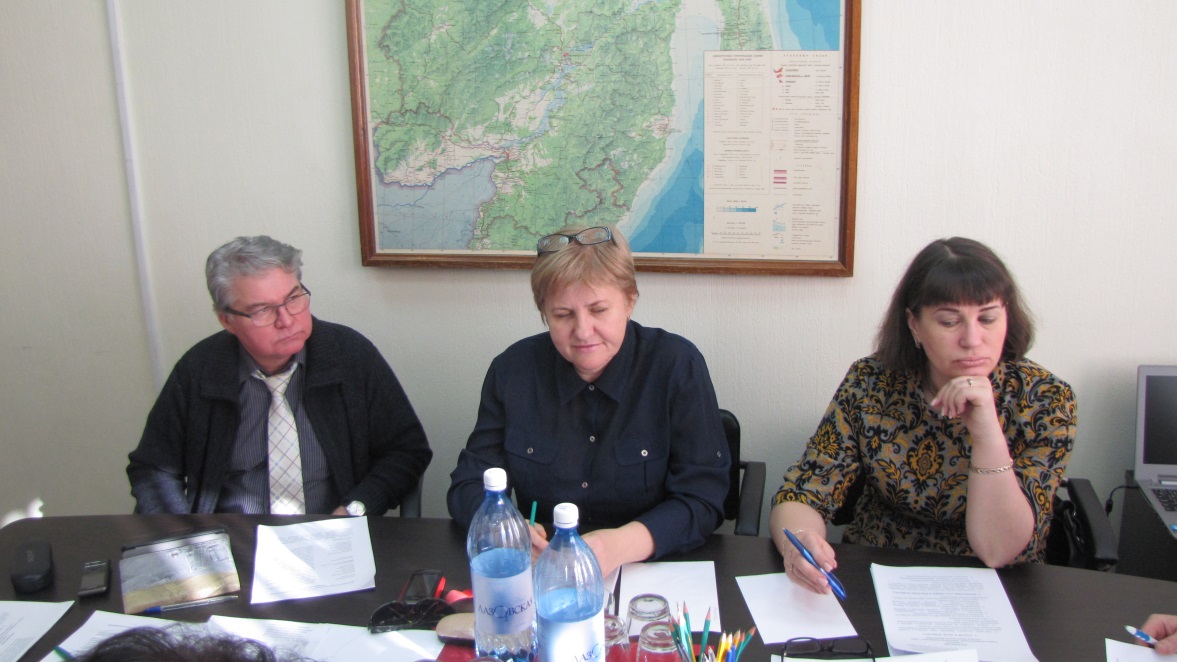 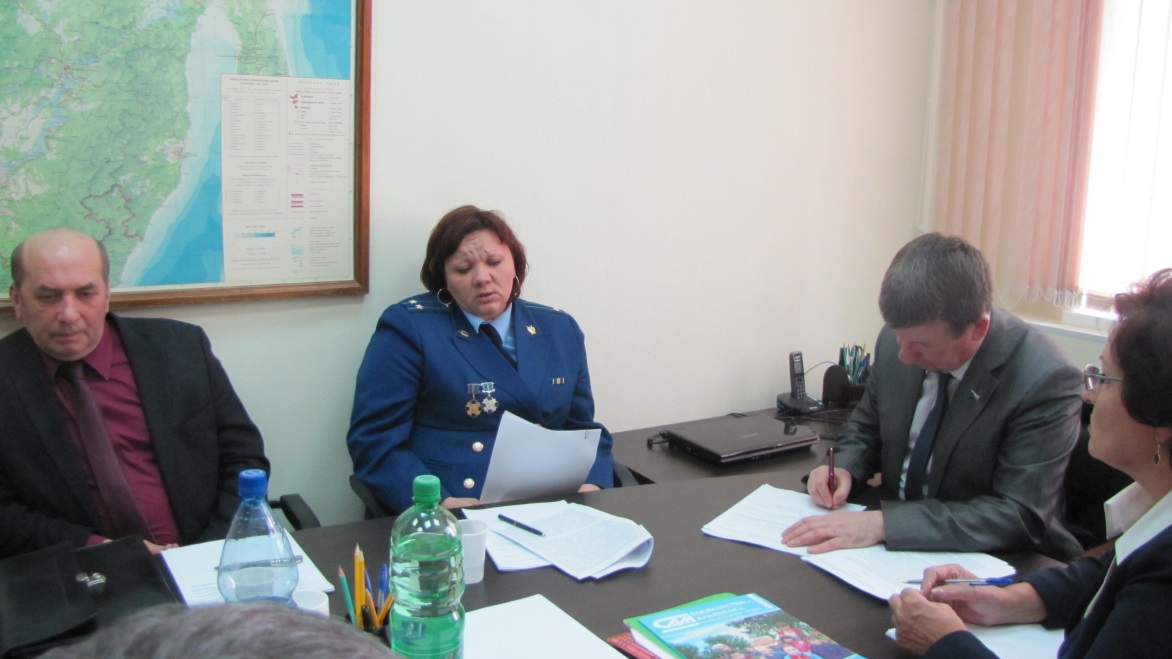 Комитет по межмуниципальному сотрудничеству;
Комитет по межбюджетным отношениям;
Комитет по вопросам территориального социально-экономического развития;
Комитет по правовым и организационно-методическим вопросам;
Организационный комитет краевого конкурса Совета муниципальных образований.
13
13
Приоритеты:
укрепление местных бюджетов путем повышения деловой активности;
развитие гражданских инициатив в решении вопросов местного значения (ТОС, ППМИ, СО НКО);
распространение лучших муниципальных практик;
оптимизация территориального устройства и территориальной организации МСУ;
дальнейшее развитие системы повышения квалификации кадров МСУ;
взаимодействие с организациями-партнерами на основе соглашений о сотрудничестве.
14
14
14
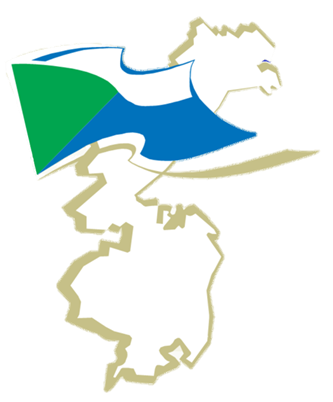 Спасибо за внимание
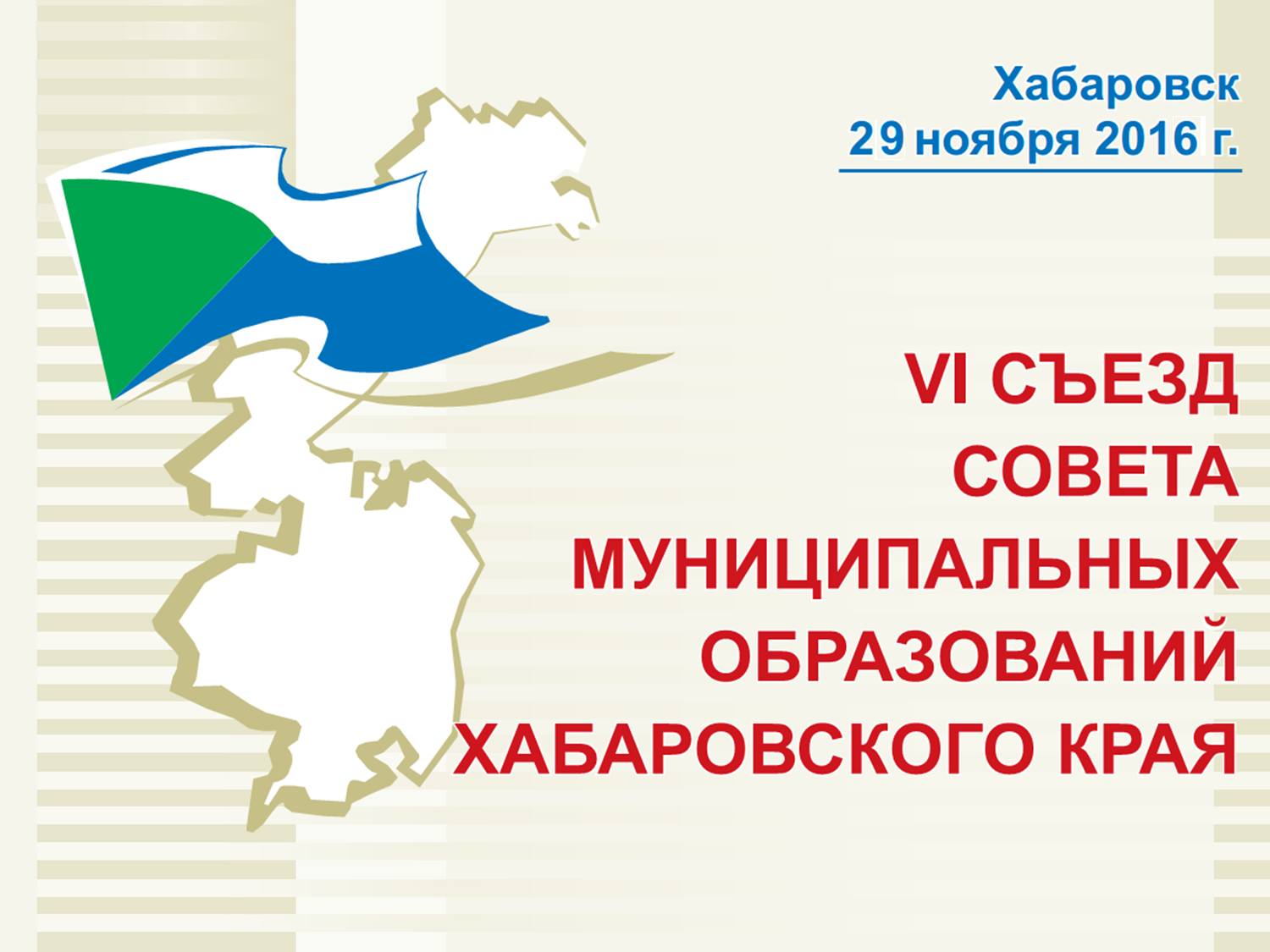